Pientaloteollisuus PTT:n suhdannekatsaus4Q2023
Julkinen yhteenveto
25.1.2024
Määritelmiä
Myynti
Myyntiin merkitään kaikki tehdyt kaupat euroina (alv 0 %) ja kappaleina riippumatta onko kauppa ehdollinen tai ilman ehtoja (esim. rakennuslupa-, suunnittelutarveratkaisu-, rahoitus- tai asunnonmyyntiehto)
Talotoimitus
Talotoimituksiin ilmoitetaan kyselyjakson aikana talotehtaalta asiakkaalle lähteneet talotoimitukset euroina (alv 0 %) ja kappaleina. Talotoimitukseksi lasketaan toimitus, joka sisältää: 
pien-, suur- tai tilaelementit 
precut-runkotoimituspaketin 
hirsi- tai kivitalon runkomateriaalipaketin
Tilauskanta
Tilauskantaan ilmoitetaan kokonaistilauskanta euroina (alv 0 %) ja kappaleina. 
Kauppasopimukseen liittyvät ehdot eivät vaikuta, vaan koko tilauskanta tilastoidaan. 
Jo ilmoitettujen talotoimitusten osia/osatoimituksia ei ilmoiteta tilauskantaan.
Laaja yhteenveto jäsenyrityksille
19.1.2024
2
Vuosi 2023 pähkinänkuoressa
Q4
Omakoti- ja paritalot
Suhdanneodotukset (dia 4):
PTT:n jäsenyrityksiltä kysytään 3 kk:n ja 6 kk:n tähtäimellä arviota talopakettimyynnin kehittymisestä verrattuna vastaavaan ajankohtaan vuota aiemmin (Nousee / Pysyy ennallaan / Laskee)
Suhdanneodotusten 6 kk:n saldoluku sai vuodenvaihteessa PTT:n tilastohistorian korkeimman arvon  Jäsenyritykset ovat hyvin yksimielisiä siitä, että talopakettimarkkina muuttuu parempaan suuntaan seuraavan puolen vuoden aikana 
Uudet kaupat (dia 5): 
PTT:n jäsenyritykset myivät vuoden 2023 aikana 1 741 omakoti- ja paritaloasuntoa 
Myyntimäärä oli 36 % pienempi kuin vuonna 2022
Talotoimitukset (dia 6):
PTT:n jäsenyritykset toimittivat vuoden 2023 aikana asiakkailleen 1 553 omakoti- ja paritaloasuntoa
Toimitusmäärä on 52 % pienempi kuin vuonna 2022 (joka oli toimitusmäärässä mitattuna melko hyvä)
Tilauskanta (dia 7)
Tilauskannassa oli vuoden 2023 lopussa 1 079 omakoti- ja paritaloasuntoa 
Omakoti- ja paritalojen tilauskanta kasvoi Q4:n aikana 6 %, mutta oli 14 % pienempi kuin vastaavana ajankohtana vuotta aiemmin.
Laaja yhteenveto jäsenyrityksille
19.1.2024
3
Suhdanneodotukset 4Q2023:n jälkeen
PTT:n jäsenyrityksillä on hyvin yhtenäinen näkemys on, että suhdanne on muuttumassa  parempaan suuntaan seuraavan puolen vuoden aikana
Saldoluku
Laaja yhteenveto jäsenyrityksille
19.1.2024
4
Omakoti- ja paritalojen kumulatiivinen myynti (kpl)
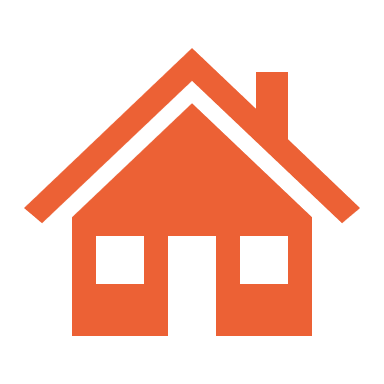 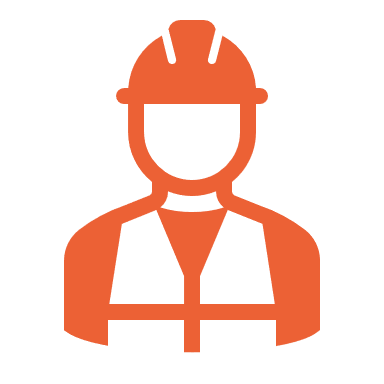 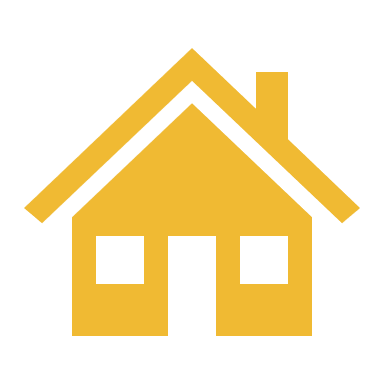 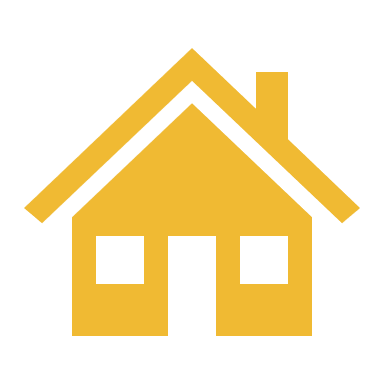 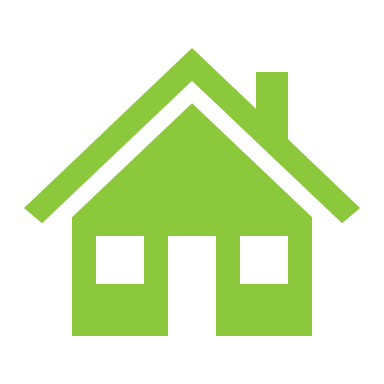 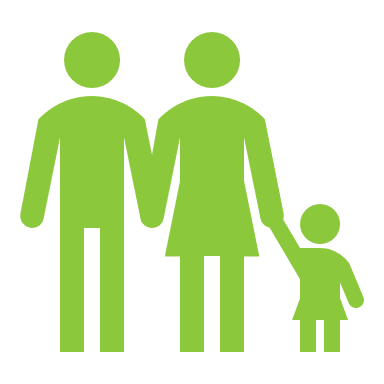 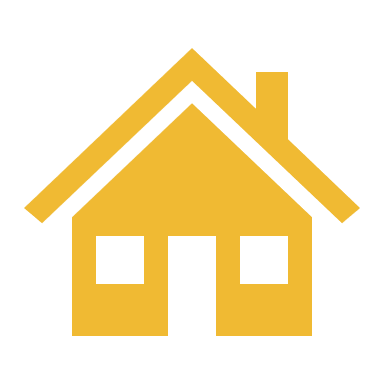 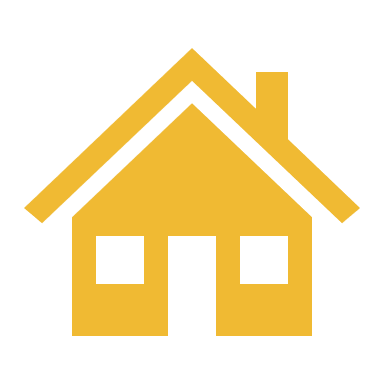 Laaja yhteenveto jäsenyrityksille
19.1.2024
5
Omakoti- ja paritalojen toimitukset kumulatiivisesti (kpl)
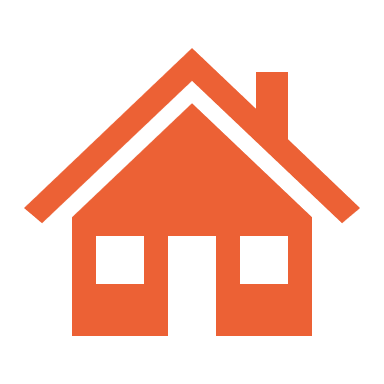 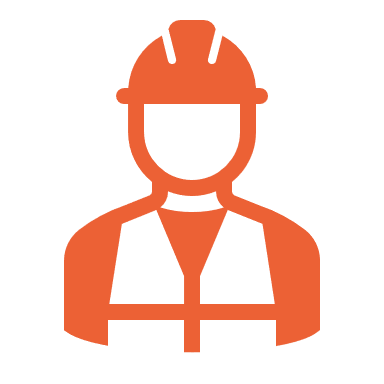 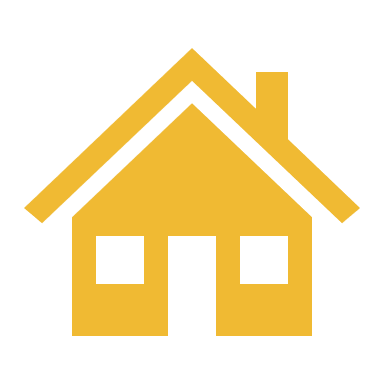 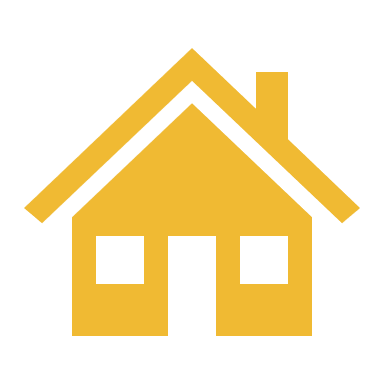 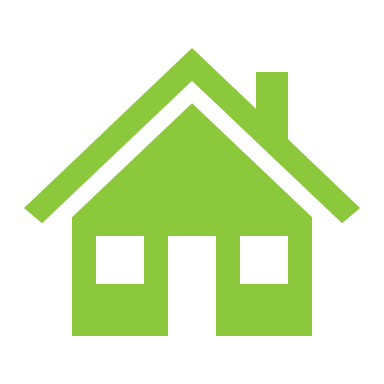 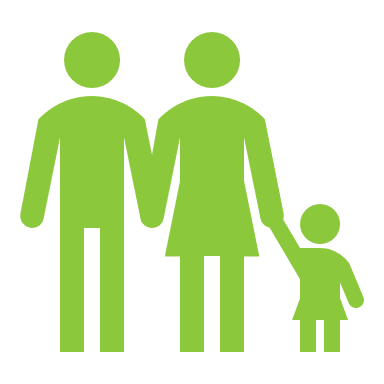 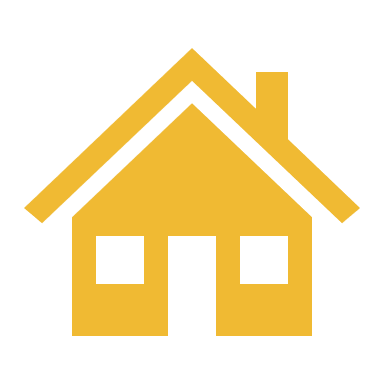 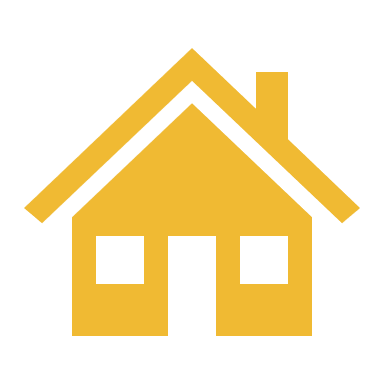 Laaja yhteenveto jäsenyrityksille
19.1.2024
6
Omakoti- ja paritalojen tilauskanta
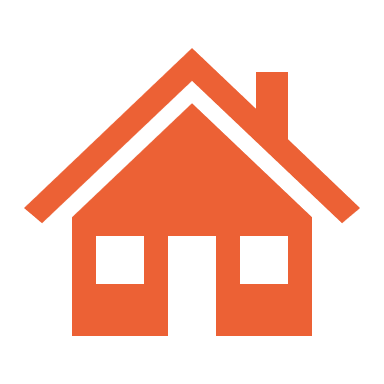 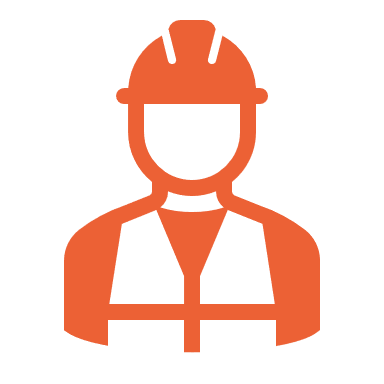 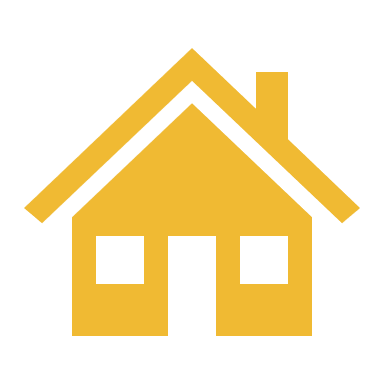 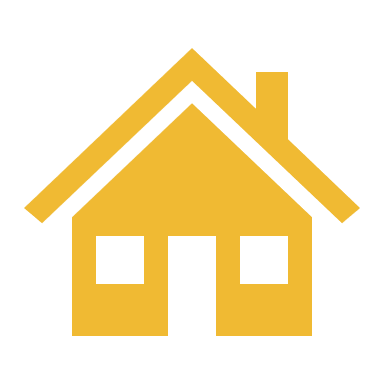 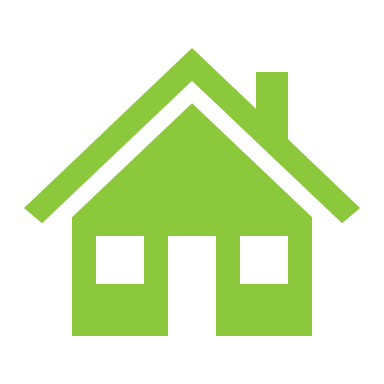 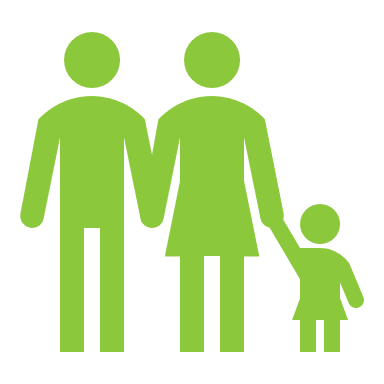 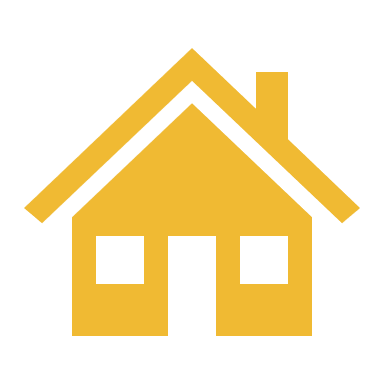 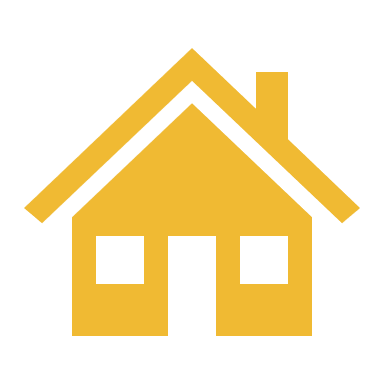 Viimeisen neljänneksen aikana
kasvua 6 %
Laaja yhteenveto jäsenyrityksille
19.1.2024
7
Lisätietoja:
Pientaloteollisuus PTT ry
Kimmo Rautiainen
kimmo.rautiainen@rt.fi
p. 0400 381 444